Танковый бой р/у 1:24 HuanQi 558
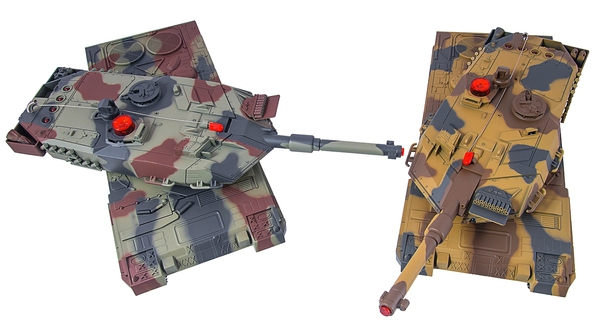 [Speaker Notes: * Пример, Планшеты Bravis]
Содержание
https://distributions.com.ua/brands/huan_qi
[Speaker Notes: Ключевые особенности товарной группы – до 3 страниц
Инновационные разработки – до 2 страниц
Обновления модельного ряда – до 2 страниц
Ассортимент: сравнение моделей – до 3 страниц]
Ключевые отличительные особенности товарной линейки
Два танка
 в комплекте
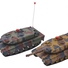 - Наличие двух радиоуправляемых танков в комплекте- Таким образом, приобретая один комплект – вы имеете две игрушки и можете угодить двум детям одновременно
- Инфракрасные пушки и датчики для ведения боя 
-  Можно устраивать бои между танками, не теряя пульки и без опасности травмировать танкистов в процессе боя
Инфракрасная 
пушка
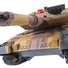 - Танки оснащены индикацией попадания – «жизни» и лазерным прицелом- Можно не считать попадания, это делает танк. Наличие «жизней» делает игру затягивающей и интересной
Индикация 
попадания
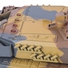 - Танки работают на разных мегагерцовых частотах (40Mhz, 27Mhz)- Это дает возможность управлять двумя танками одновременно, не боясь, что частоты пересекутся
Разные 
Мегагерцовые
 частоты
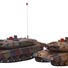 [Speaker Notes: Максимальный размер фото: ВхШ= 3 см х 3 см*Общие – те, которые применяются во всех моделях*Технология – отличительная техническая характеристика* Преимущества – возможности по сравнению с другими моделями* Выгоды – польза, результат для клиента, основанная на мотивах покупки: Удобство, Функциональность, Престиж, Дизайн, Надежность, Практичность, Экономичность]
Ключевые отличительные особенности товарной линейки
-У танков простое дискретное управление, т.е. скорость всегда одинаковая, около 3-5 км/час.- Что дает возможность ребенку безопасно управлять танком.
Дискретное
 управление
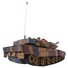 - Наличие именно съемного NiСd аккумулятора в комплекте.- Что дает возможность приобрести дополнительный (больший по емкости) аккумулятор, увеличив время «войнушек» до максимально возможного. А такой химический тип аккумуляторов, NiСd, – один из самых безопасных, их даже можно оставлять без присмотра во время зарядки.
Съемный
 аккумулятор
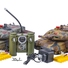 - Танковый бой оснащен полноценным гусеничным приводом 
- Который позволяет разворачиваться на месте, как настоящий танк, ездить по бездорожью, преодолевать препятствия и развивать достаточно высокую скорость.
Гусеничный
 привод
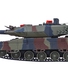 - Движение танков, повороты башен и выстрелы сопровождаются звуковыми эффектами.- Модель выглядит еще более реалистичной, по звукам танка – всегда сможете определить, попал ли противник в Ваш танк.
Звуковые 
эффекты
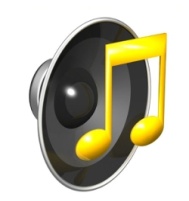 [Speaker Notes: Максимальный размер фото: ВхШ= 3 см х 3 см*Общие – те, которые применяются во всех моделях*Технология – отличительная техническая характеристика* Преимущества – возможности по сравнению с другими моделями* Выгоды – польза, результат для клиента, основанная на мотивах покупки: Удобство, Функциональность, Престиж, Дизайн, Надежность, Практичность, Экономичность]
Ключевые отличительные особенности товарной линейки
Дополнительные преимущества
Повороты башни
-  Танки оснащены реалистичной моторикой башен, поднимающихся вверх/вниз и поворачивающихся на 300 градусов-  Для точного прицельного огня. 
- HuanQi 558, HuanQi 529
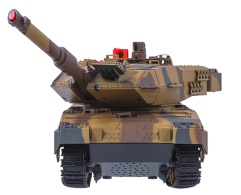 Светящиеся 
фары
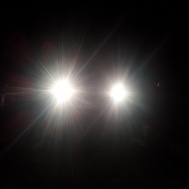 [Speaker Notes: Максимальный размер фото: ВхШ= 3 см х 3 см* Дополнительные – те, которые применяются в определенных моделях либо серии моделей
*Технология – отличительная техническая характеристика* Преимущества – возможности по сравнению с другими моделями* Выгоды – польза, результат для клиента, основанная на мотивах покупки: Удобство, Функциональность, Престиж, Дизайн, Надежность, Практичность, Экономичность]
Инновационные разработки
Лазерный
 прицел
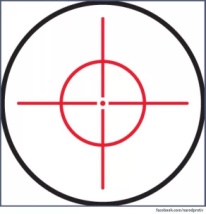 [Speaker Notes: * Максимальный размер фото: ВхШ= 3 см х 3 см* Название – оригинальное название разработки, технологии, программы…* Результат – выгода для клиента, которую он получает при использовании этой возможности* Слова-связки – описание действия, которое приводит к результату. Примеры: позволяет, поддерживает, обеспечивает, выполняет…]
Ассортимент: сравнение моделей
[Speaker Notes: * Критерии выбора – ключевые характеристики при принятии решения покупателем]
Ассортимент: сравнение моделей
[Speaker Notes: * Критерии выбора – ключевые характеристики при принятии решения покупателем]